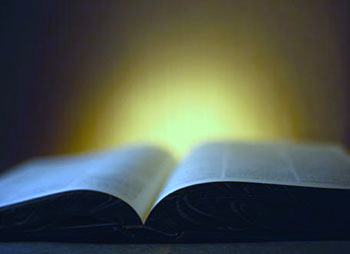 God’s  Promise  for the week
“… I have called you
 by your name … 
It is I who arm you.” 
                 (Is 45:4b, 5b)
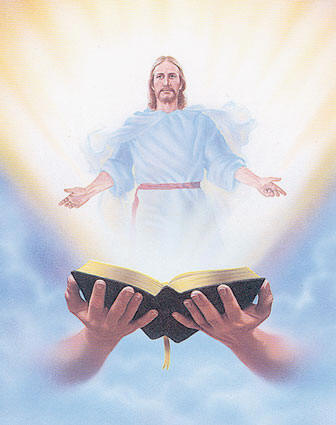 Welcome
Guest
ANNOUNCEMENTS
Oct. 20, 2017
November 2017MAGNIFICAT ISSUE
is available for 
distribution tonight 
at the Auditorium.
2018 Magnificats Renewal
Deadline: Oct 20, 2017
Please submit orders and payments per Ministry/or M.E. class to Marc / Emma.
[Speaker Notes: DEADLINE for submitting orders and payment will be OCTOBER 20, 2017. We apologize but WE WILL NOT ACCEPT ORDERS AFTER THE DEADLINE. 

Rate are still the same:
    1) English - $20.00/year
    2) Spanish - $15.00/year
    3) Magnifikids - $12.30/year 
    4) Large prints (English) - $40.00/year

We would appreciate if everyone will COMPLY with the deadline]
TEACHINGS
New Creation Realities /    
      Growth in Prayer - LSS 1- 48
Gifts and Fruit of the Holy Spirit         
                    - LSS 1- 47 
Advanced Intercession -LSS 1- 45
Sat., Oct. 21, 2017, 1- 5 pm
 @ DMP Classrooms
MARK 10 
Parade of Saints
Friday, October 27, 2017
Divine Mercy Parish
[Speaker Notes: Please bring candies and or treats for the children at the fellowship.]
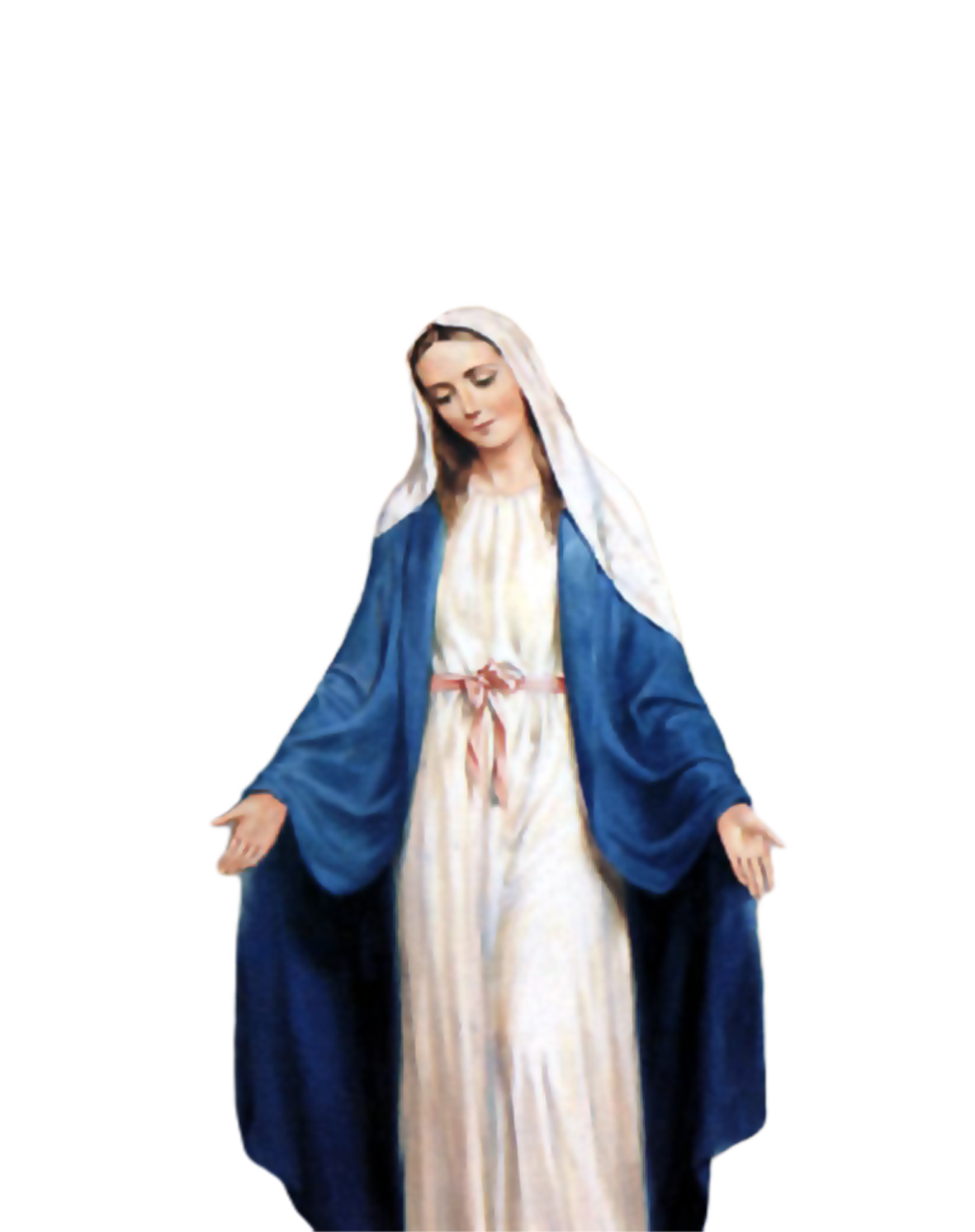 2000 HAIL
MARY
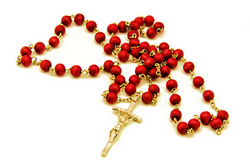 Saturday, October 28
Start - 8:30am
DMP Library
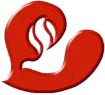 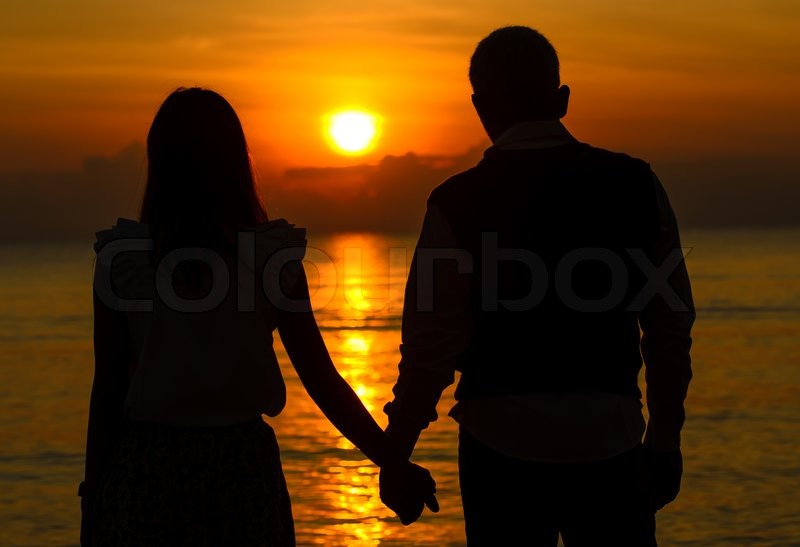 What is God’s plan
in our married life?
Join the…
Marriage Encounter 
Weekend #49
Nov. 17-19, 2017
Hotel Executive Suite
30 Minue Street 
Carteret, NJ 07008
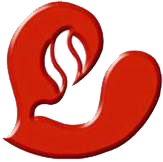 BLD Newark
Please email us at mla@bldnewark.com
Support the 
BLD Newark 2017
Fundraiser !!!
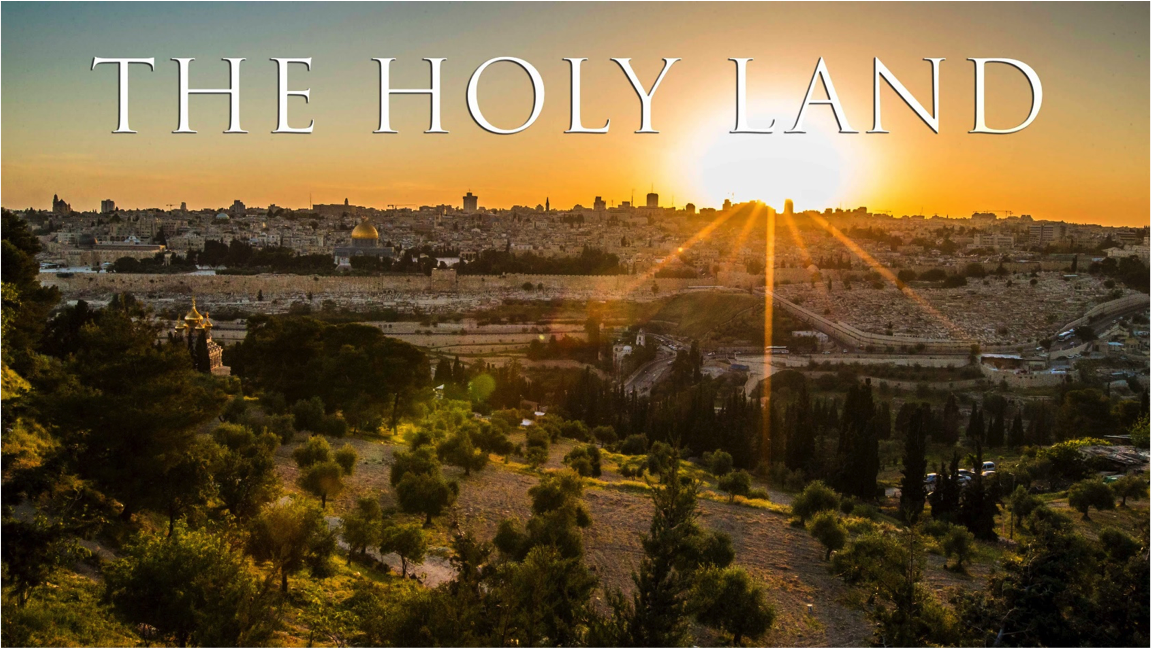 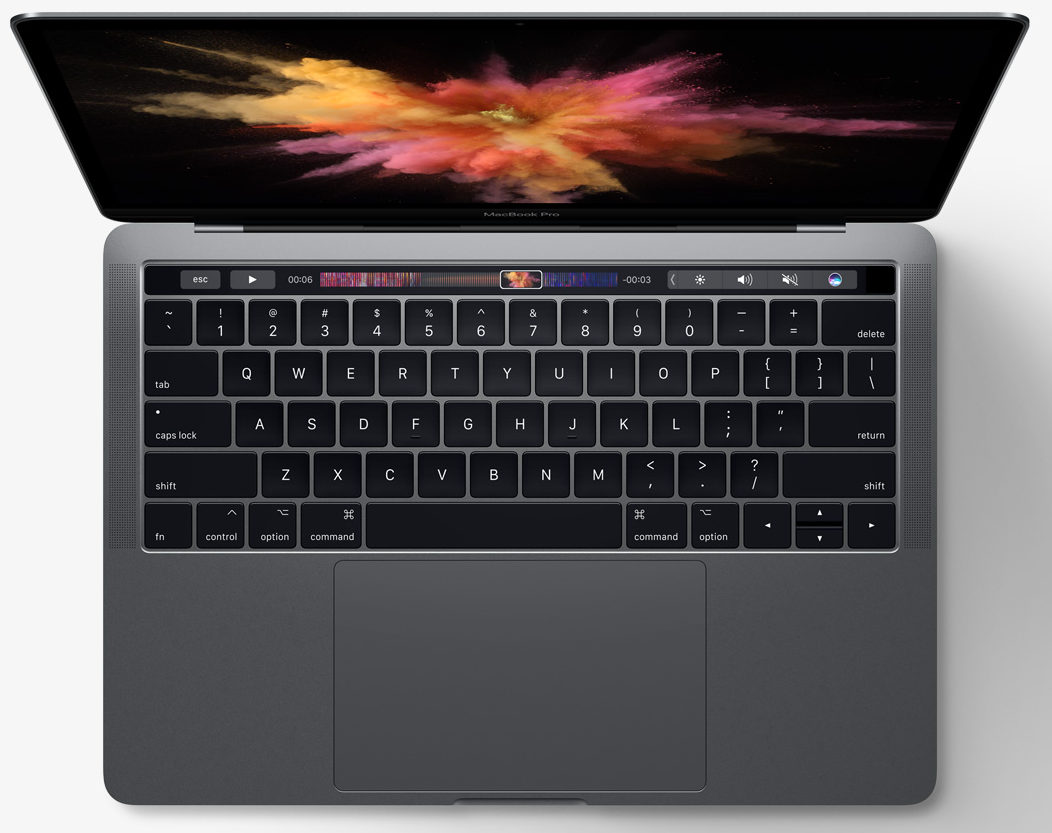 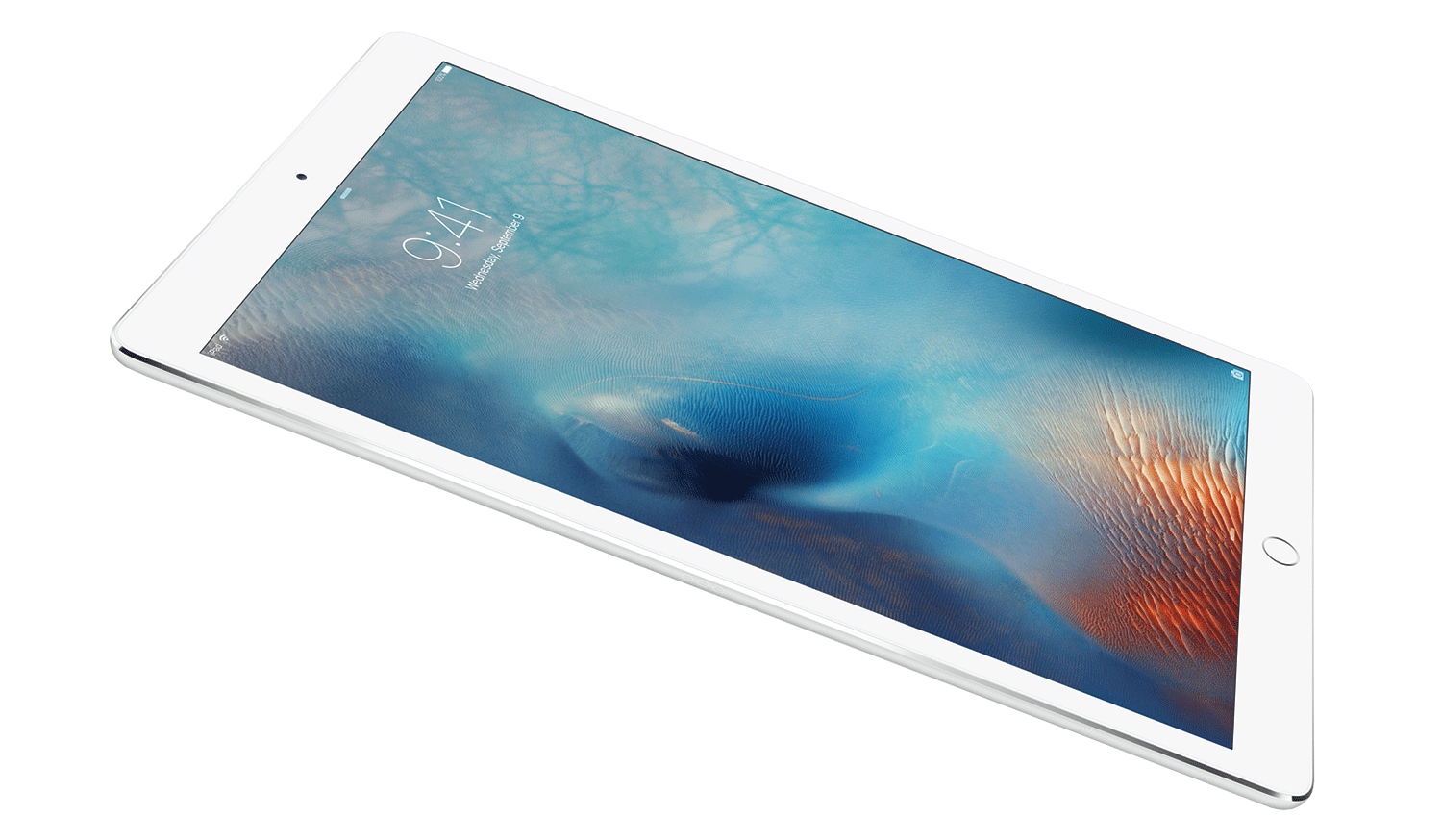 Get a chance to win a trip 
for 2 to Holy Land!
Raffle date is Friday 
November 10, 2017
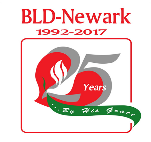 [Speaker Notes: Just $2 a ticket, your friends and family will have a chance to win the top prize of a trip to the Holy Land!]
Marshaling 
Schedule
Oct. 27, 2017
Mission
Apostolate
ORDER
“ Give to God what belongs to God.”
                (Mt 22:21)
DIRECTIONS
Respect authority that conforms to the order established by God
2. Observe the social 
    teachings of the Catholic
    Church.